Year 4
Making questions
Makedonitissa A’ 
Primary School
Eleni Papageorgiou 2020
Look and learn
I play football on Monday. 
Do you play football on Monday?
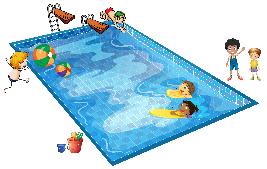 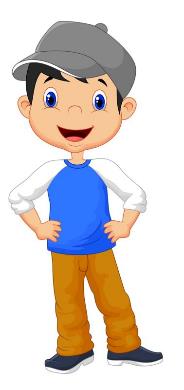 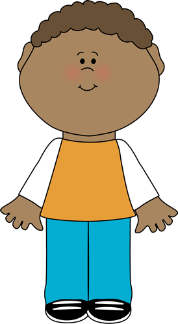 No, I don’t. I go swimming on Monday.
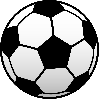 2
Look and learn
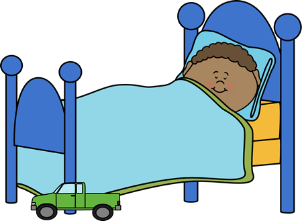 I go to bed at nine o’clock. 
Do you go to bed at nine o’ clock?
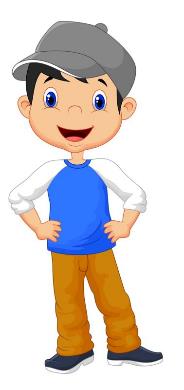 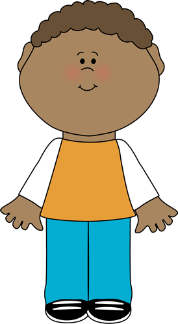 Yes, I do. I go to bed at nine o’ clock too!
3
Look and learn
You play the guitar every day.
- Do you play the guitar every day?
-Yes, I do. / No, I don’t.
4
Put the words in the right order to make a question.
on
play
you
Monday
Do
tennis
?
Do you play tennis on Monday?
Answer the question about you.
Yes, I do./No, I don’t.
Now, you can do exercise 3, on page 45 in your Activity Book.
5
You can also…
Click below to remember the activities on professions  (jobs)
and do exercises 1 and 2 on pages 44 and 45 in your Activity Book.
http://dim-makedonitissa1-lef.schools.ac.cy/data/uploads/koronavirus/english/year-4-suggested-activities-english.pdf
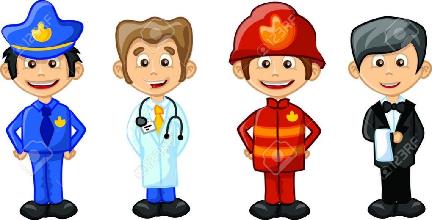 6
Great work!
Keep it up!